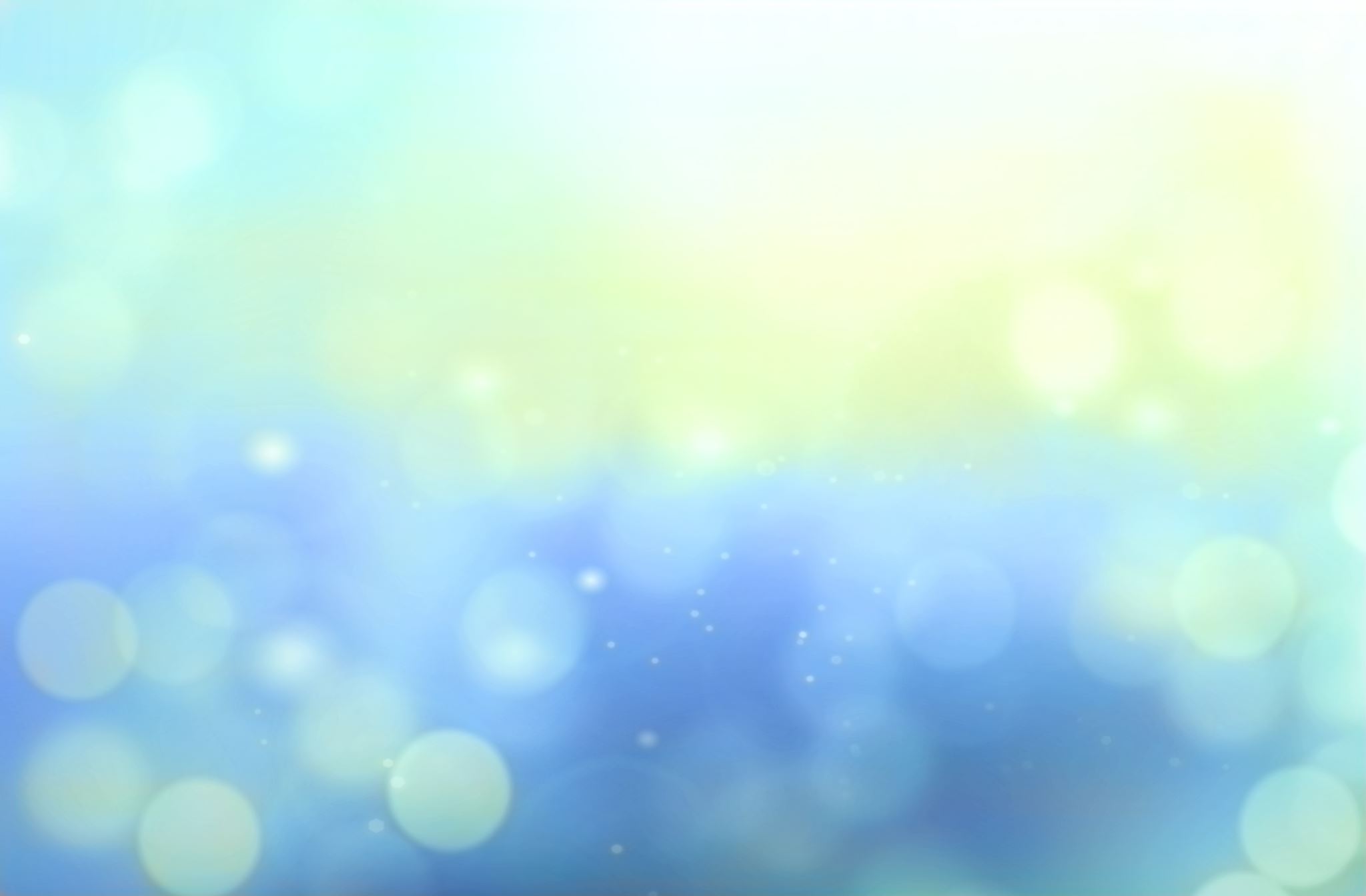 Estrutura RevUergs

Características 
Movimento de Acesso Aberto
Periódicos Científicos
Simone Semensatto
Editora Adjunta/ Bibliotecária/ PROEX UERGS
Dra. Erli Schneider Costa
Dra. Luciane Sippert Lanzanova 
Dra. Daniela Mueller de Lara
Revista - Estrutura
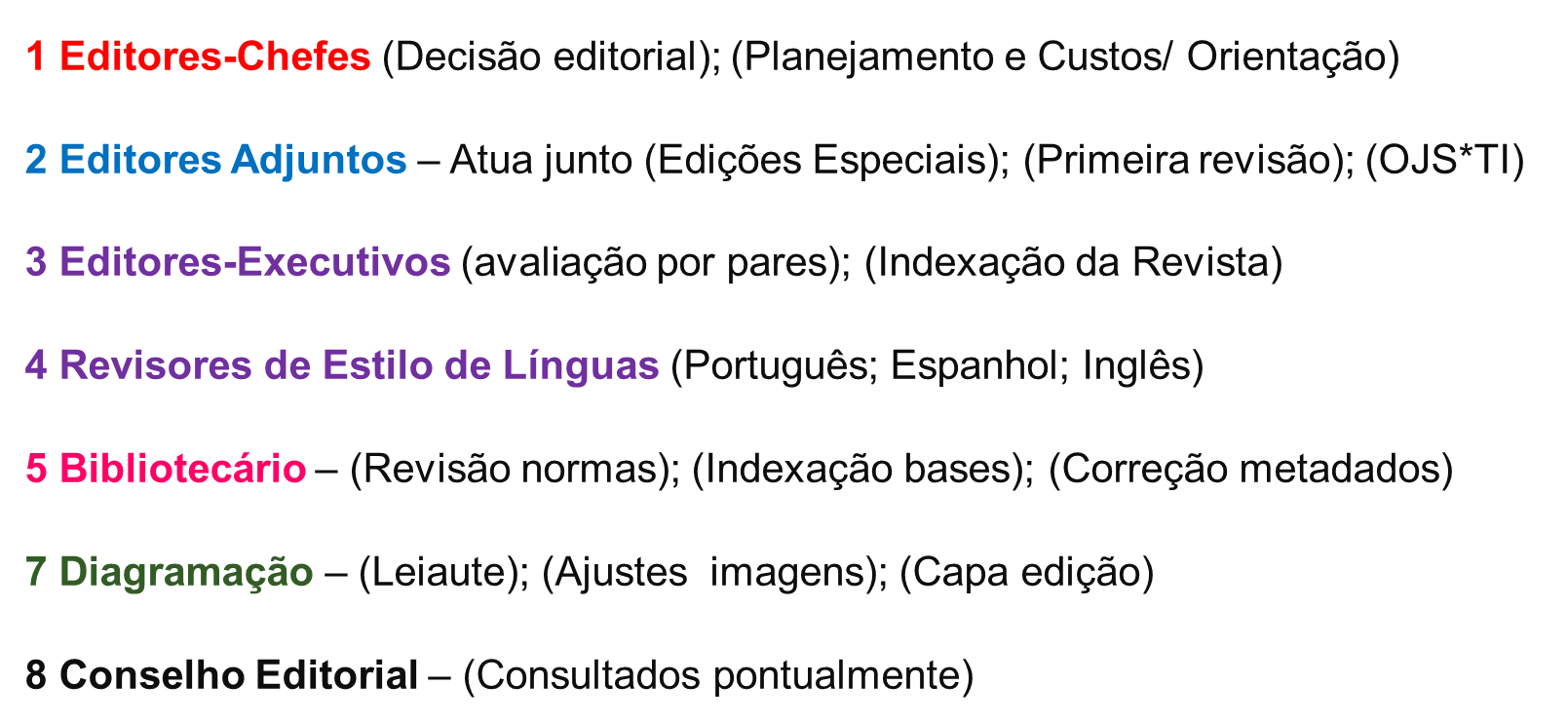 Editor Adjunto:
Verifica artigos não designados
Confere se está de acordo com o modelo; metadados
Carta de submissão
Designa o artigo a um Editor-Chefe de área
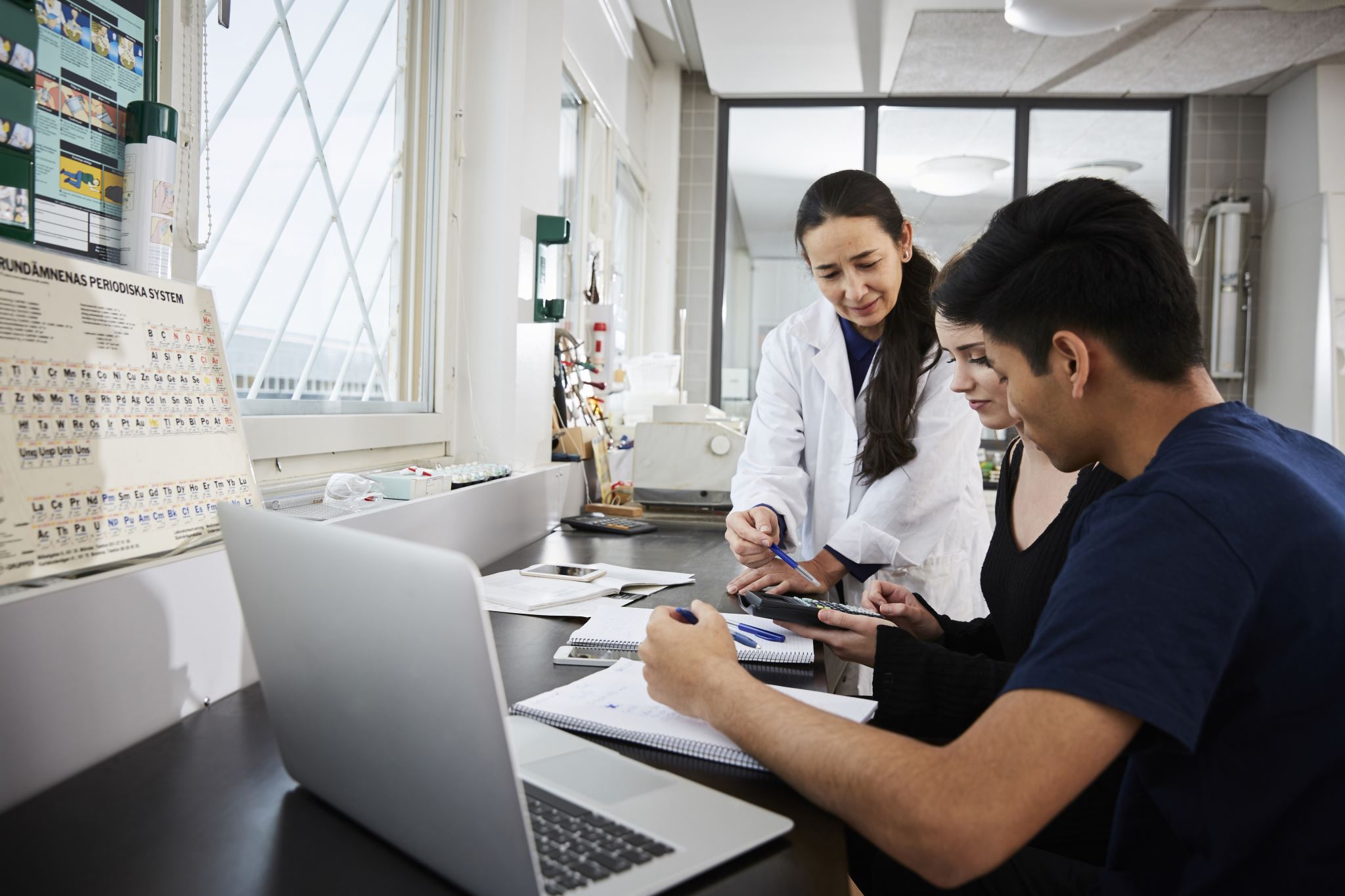 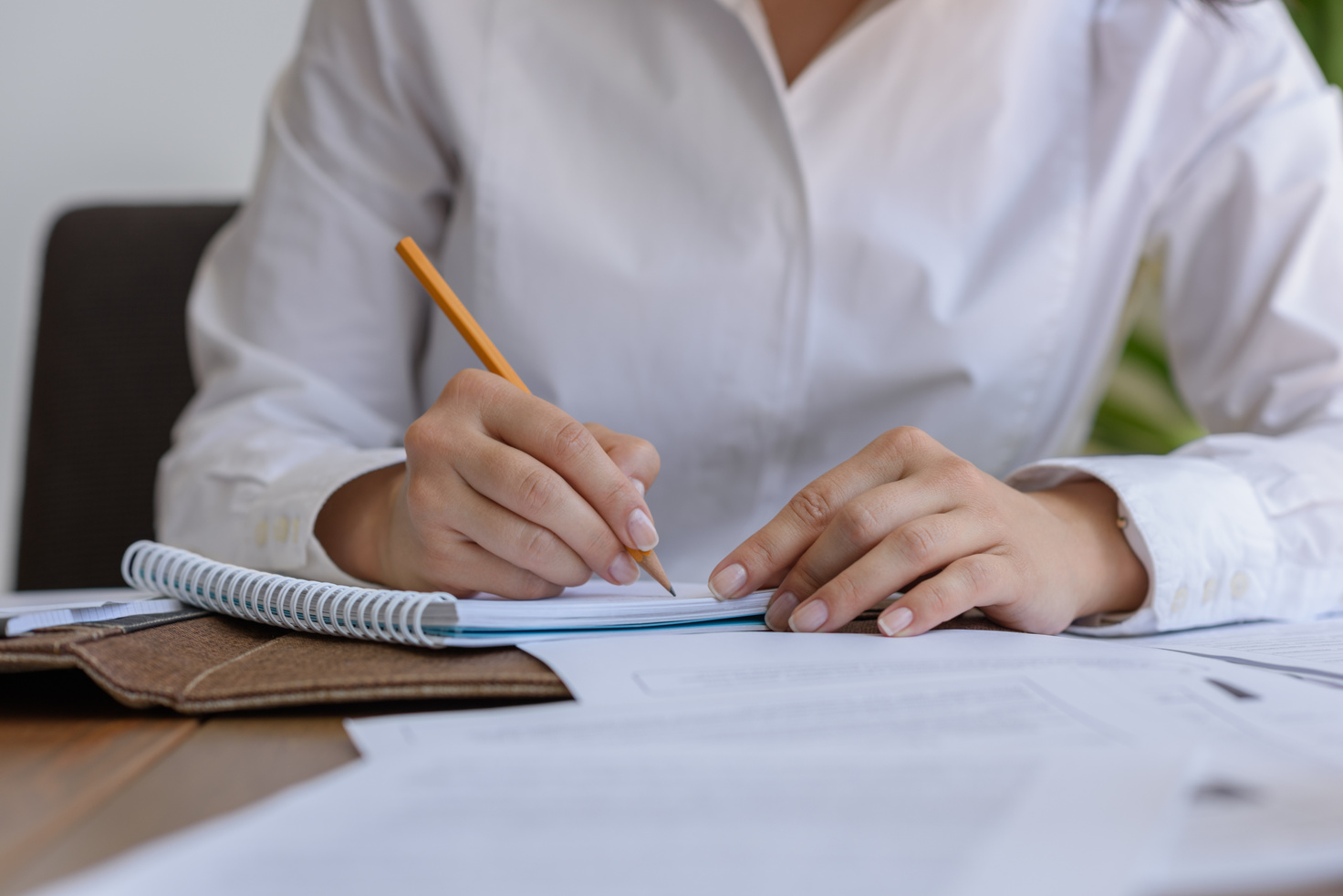 Editor-Chefe (de área)

Verifica o assunto do artigo
Seleciona um Editor-Executivo para acompanhar o processo de avaliação
Editor-Executivo
Verifica se há comentários ao Editor
                                                                Faz o check list do artigo:
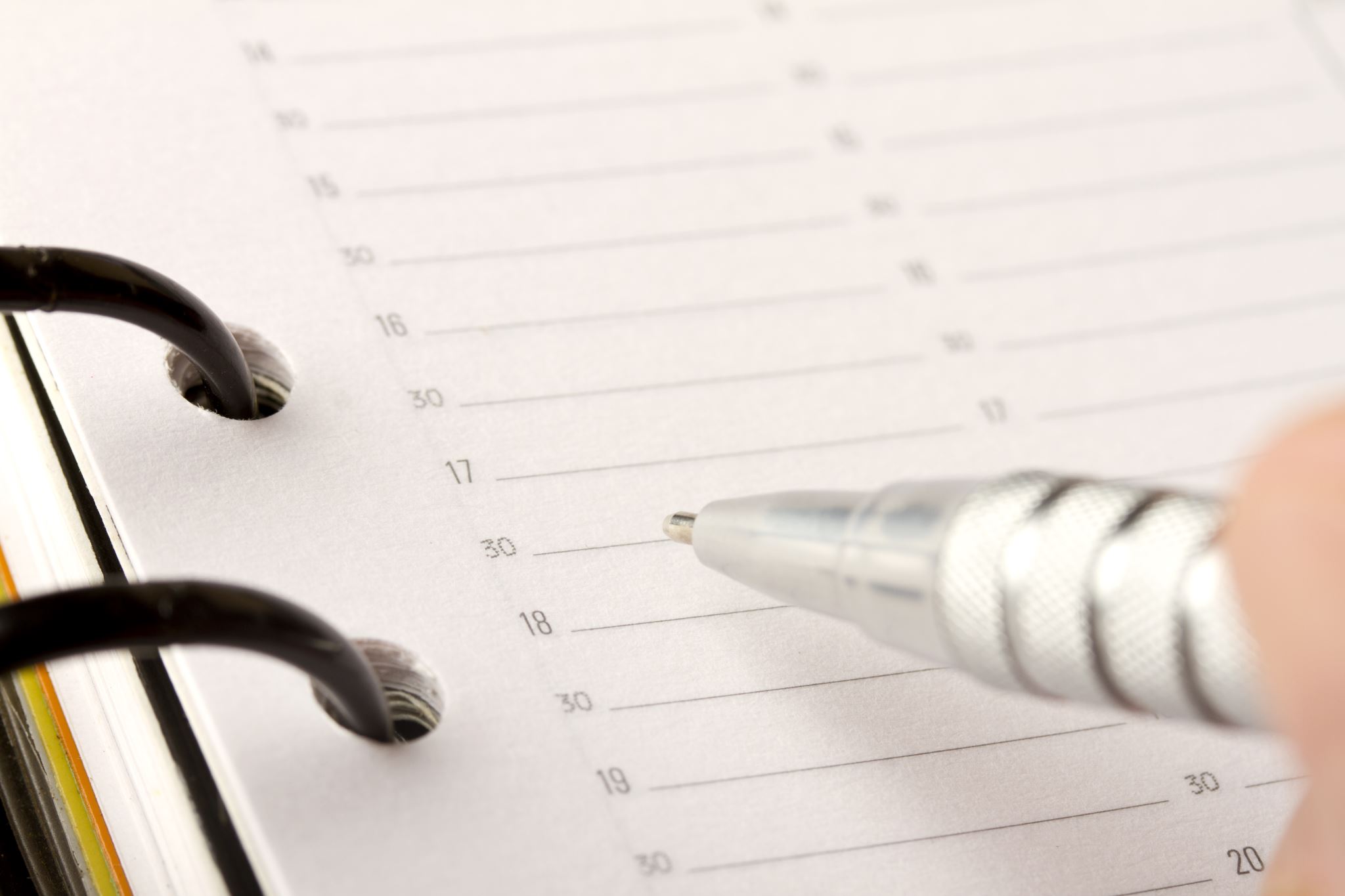 Checagem no software anti-plágio; 
Carta de submissão; 
Número de páginas; 
Comissão de Ética em Pesquisa; 
Título, resumo e palavras-chave traduzidas para inglês e espanhol; 
Materiais e métodos...; 
Qualidade do texto, Citações e referências atualizadas (5 anos);
Qualidade das imagens, tabelas, gráficos...
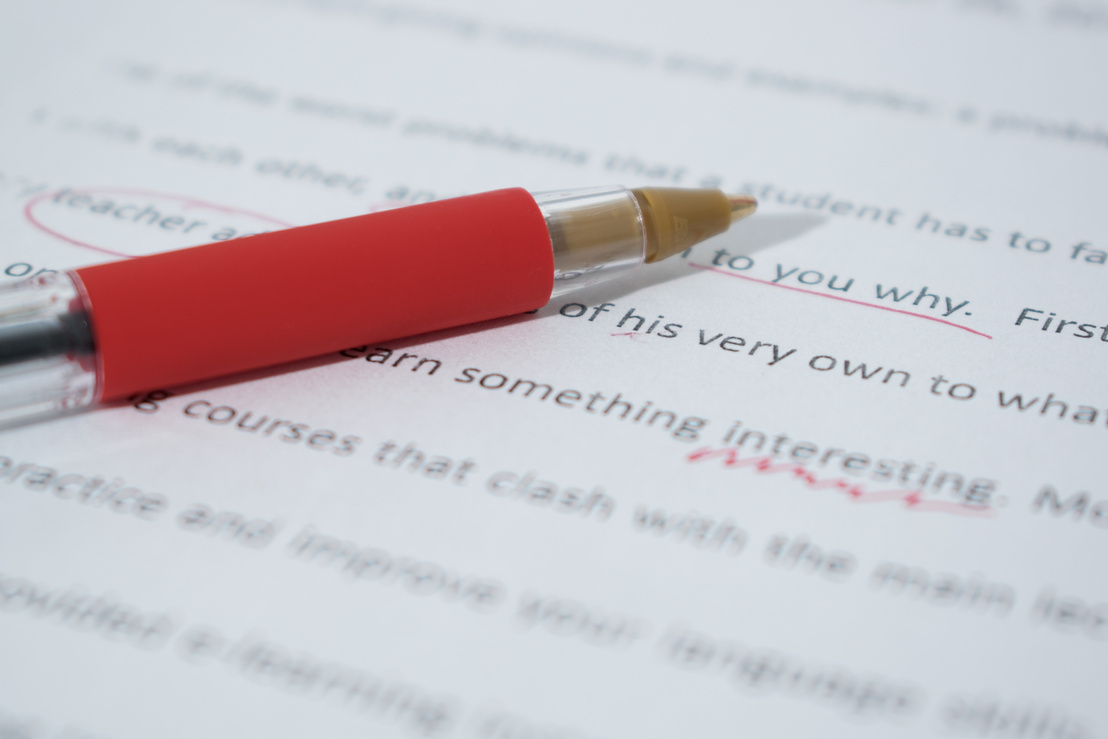 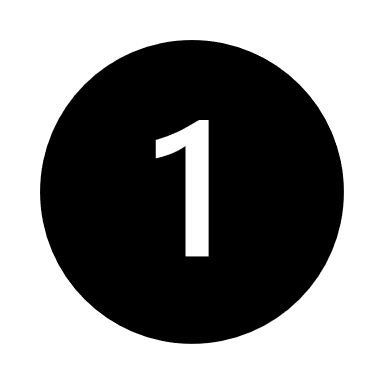 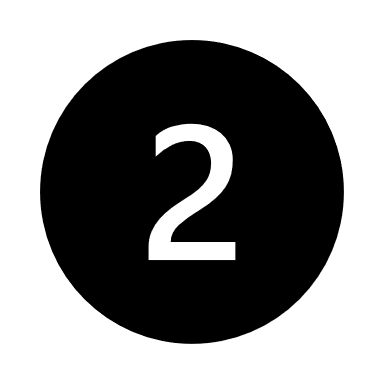 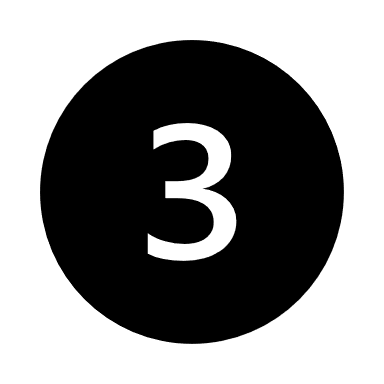 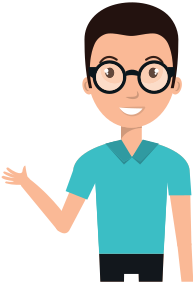 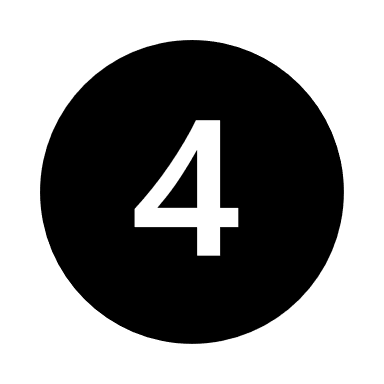 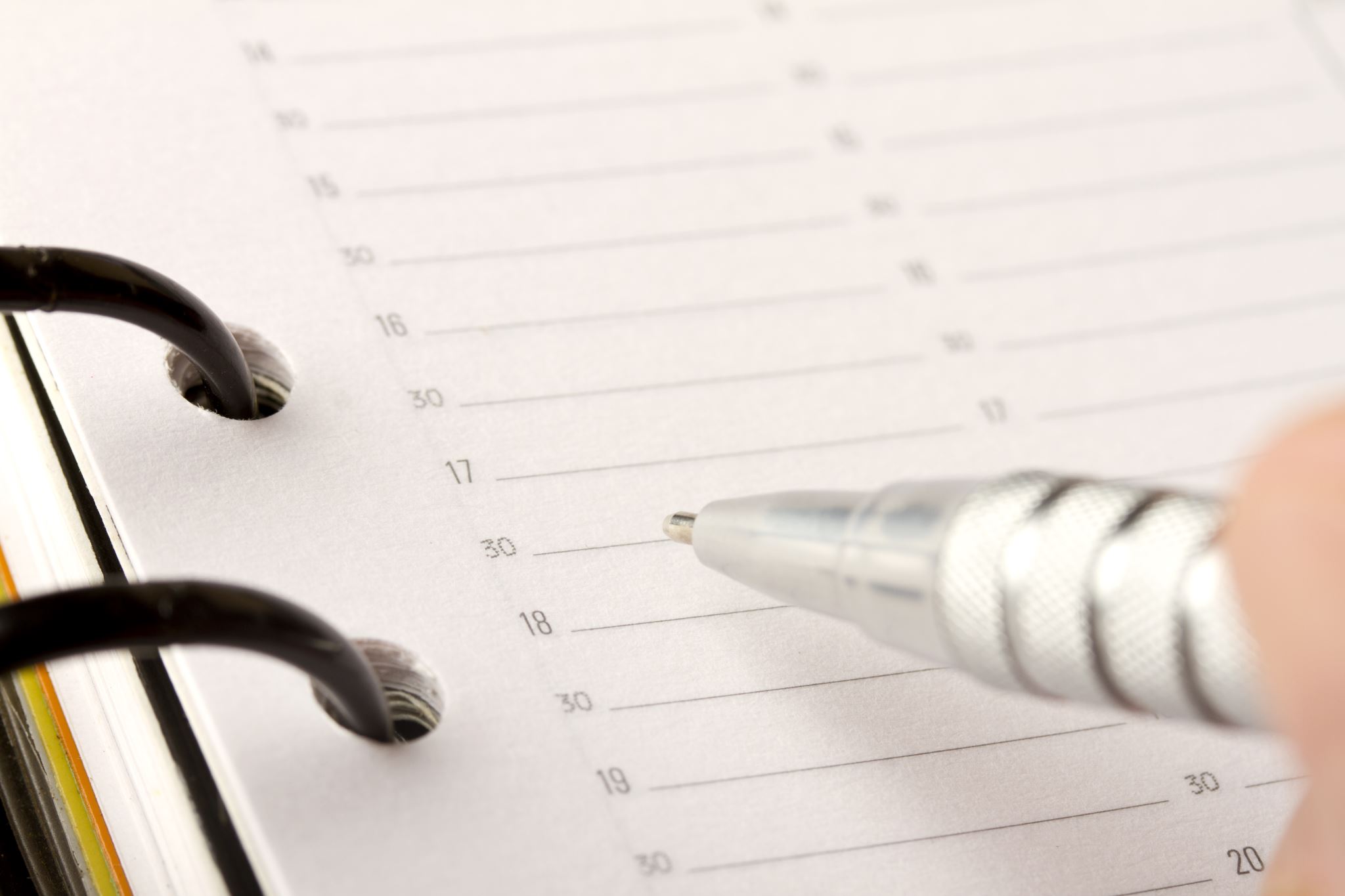 Editor-Executivo
Toma uma decisão editorial (Ter pelo menos dois 
pareceres favoráveis)
Encaminha para Revisor de Estilo e Línguas para revisão textual: espanhol e inglês
Registra decisão editorial e encaminha último arquivo enviado pelos autores para  Editor de Textos
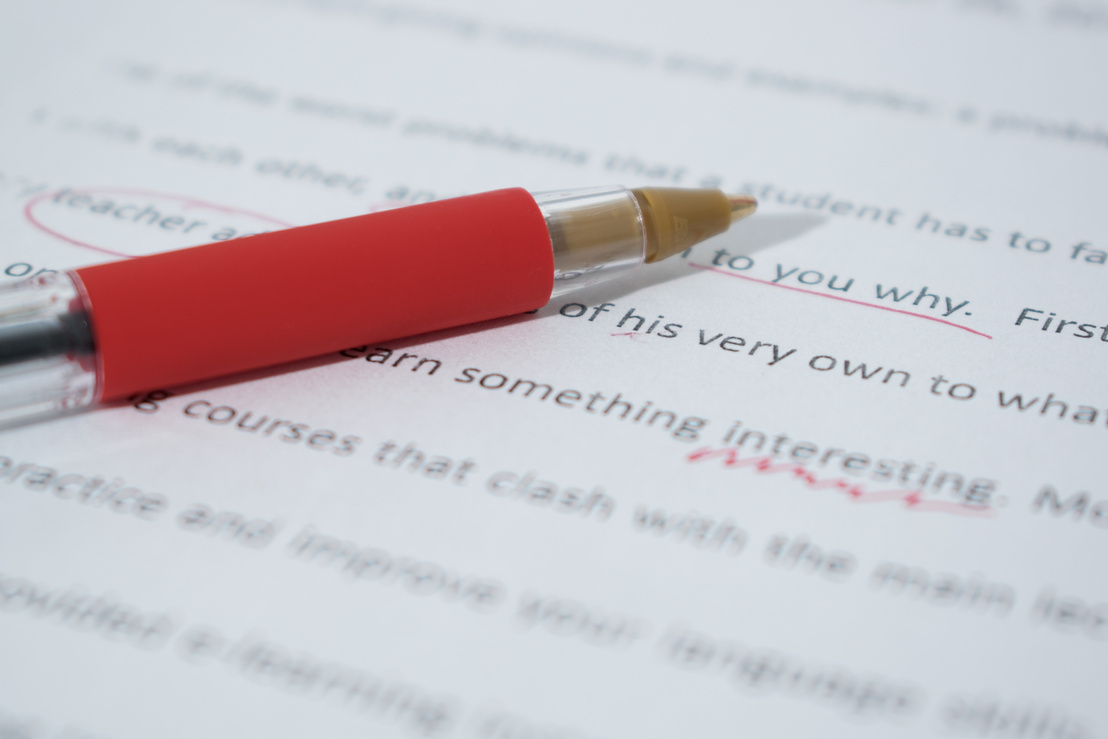 Bibliotecários e Assistentes de Edição
Revisão das citações e referências
Revisão dos metadados no OJS...e auxílio na indexação junto com os Editores executivos
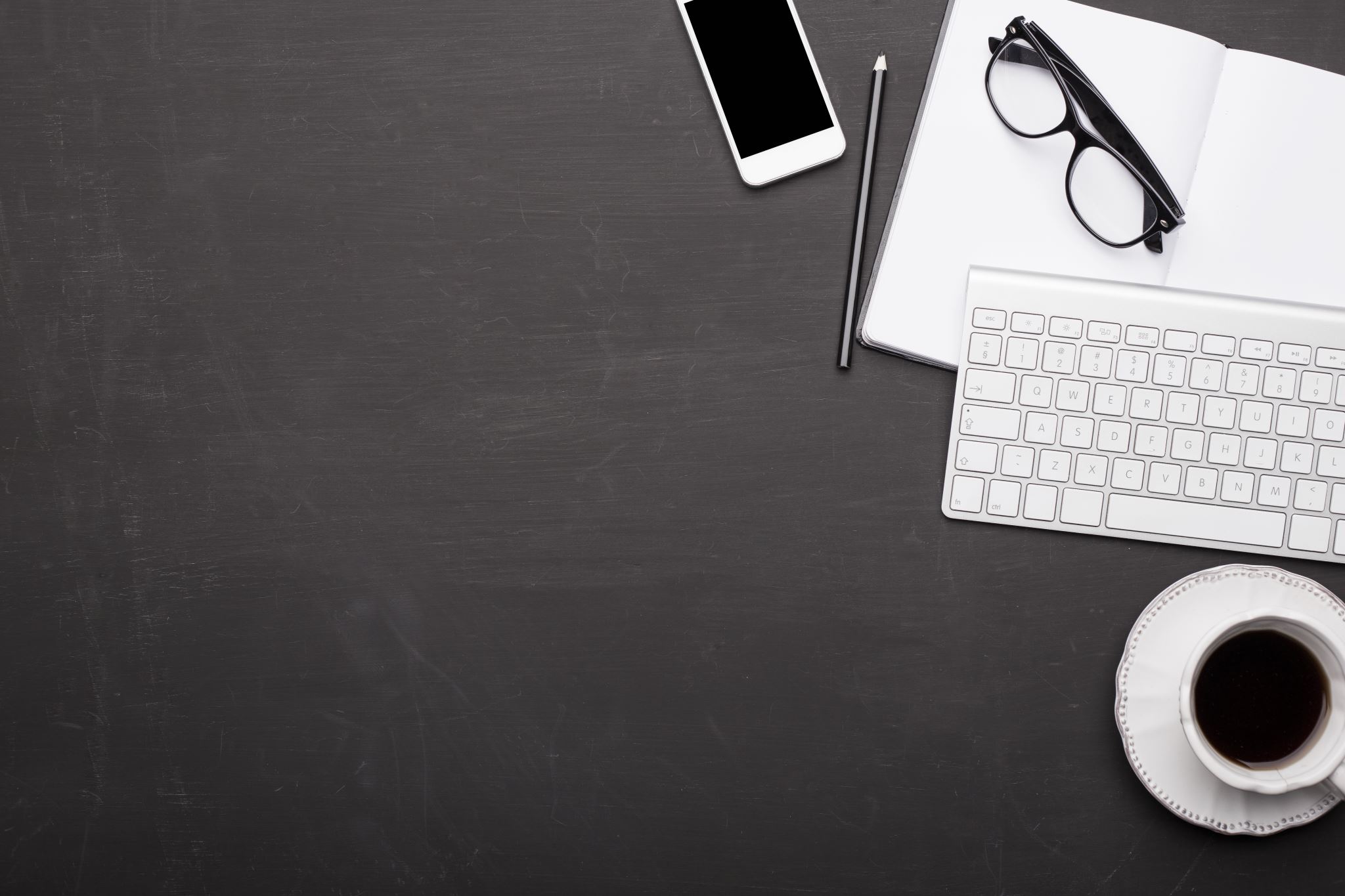 Diagramador
InDesign...
Formatação final
Ajusta imagens
Ajusta paginação (endereço DOI)
Passa o artigo para versão PDF...
Cria imagem para capa da edição
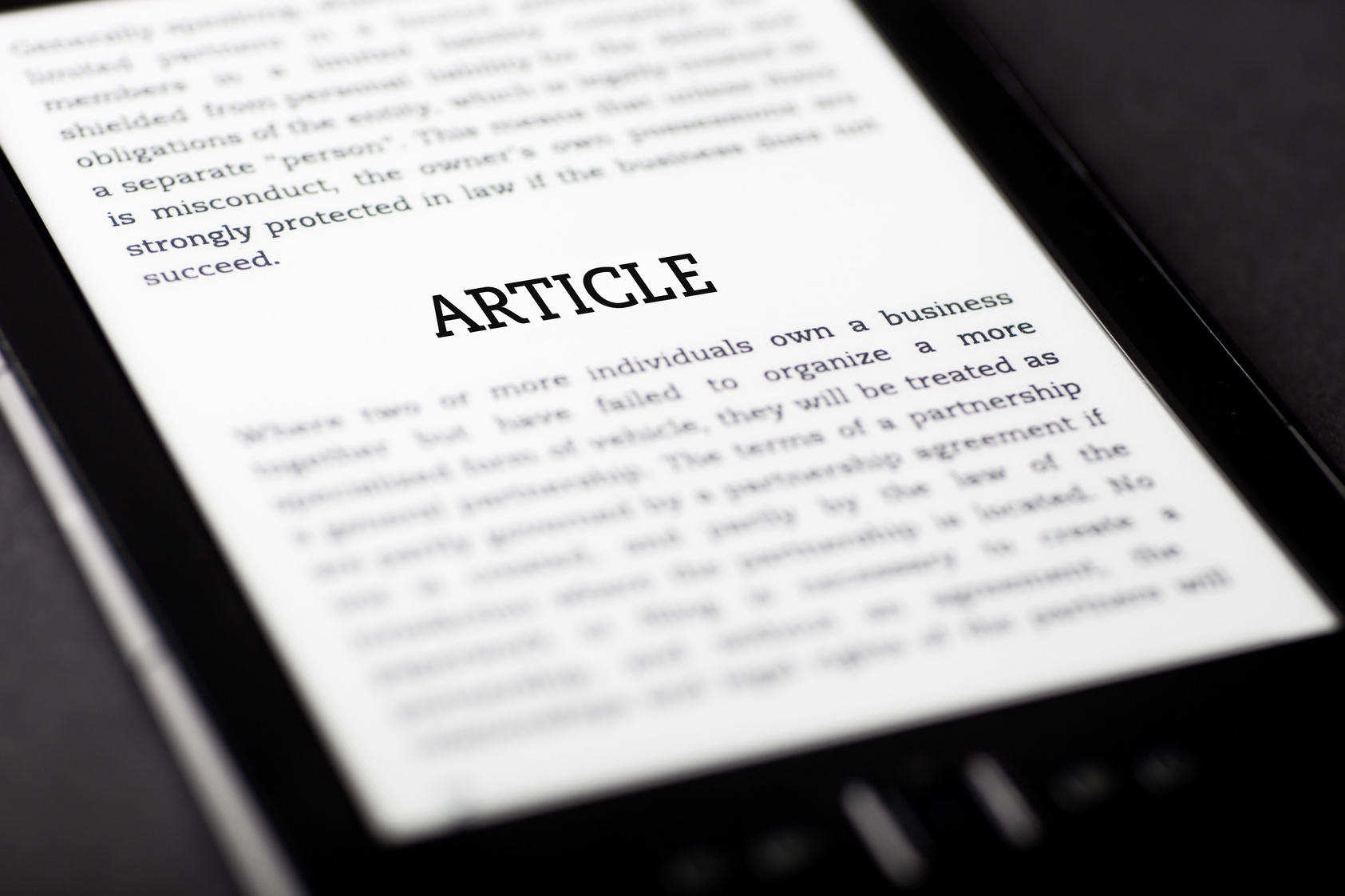 Editor Adjunto:
Leitura de provas
Organiza edição no OJS
Faz agendamento
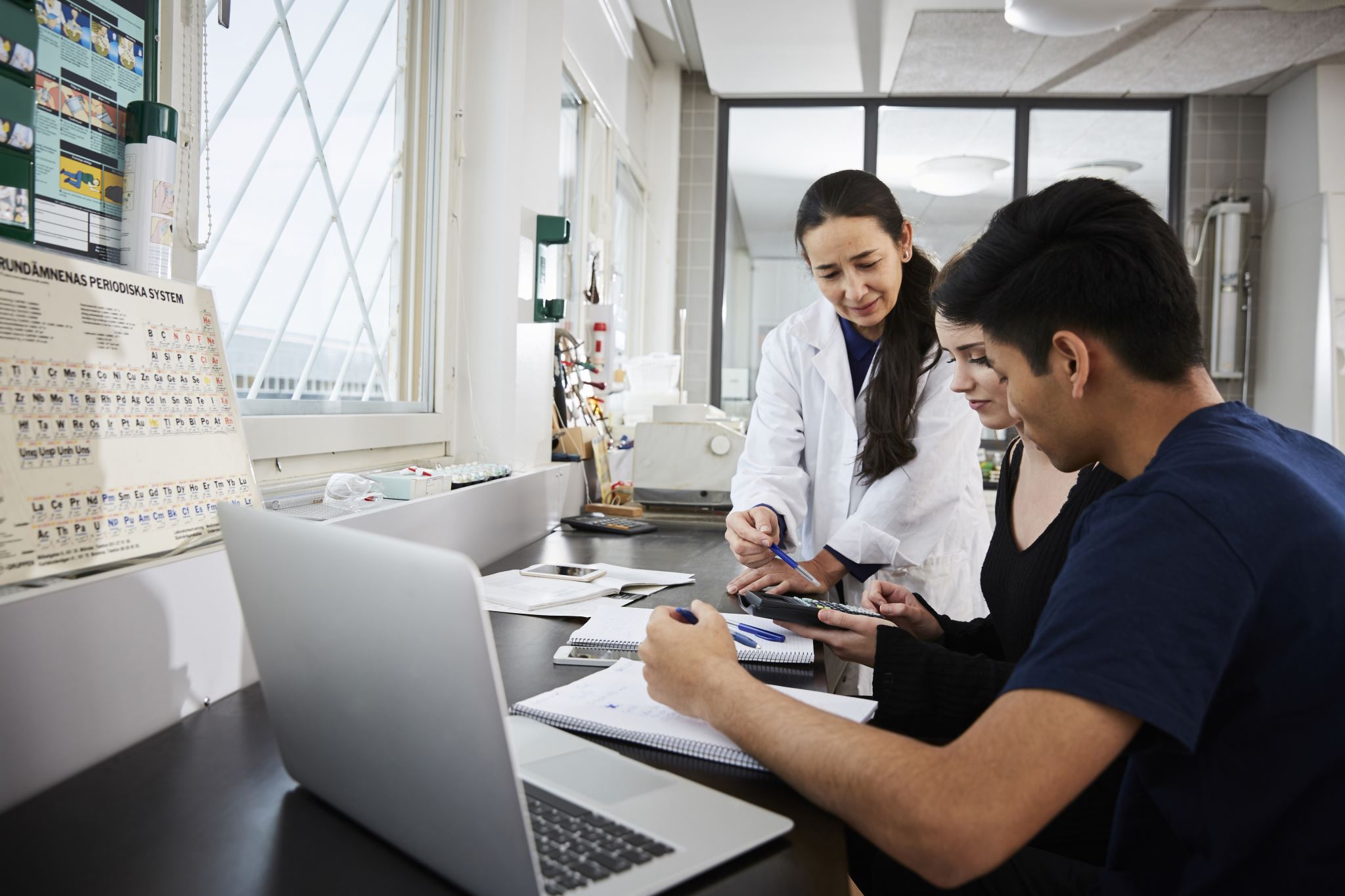 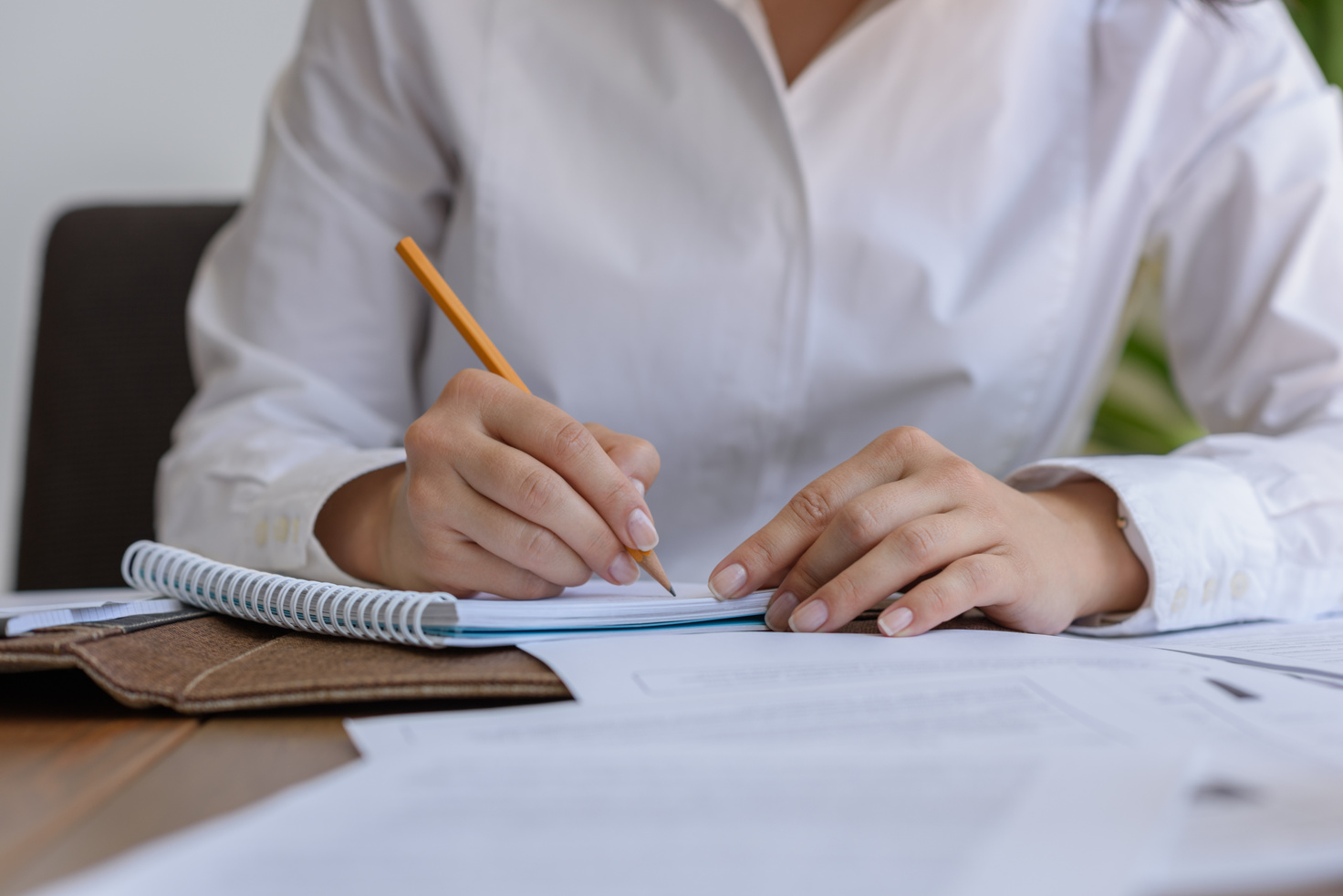 Editor-Chefe
Última revisão dos artigos
Editorial
Publica edição
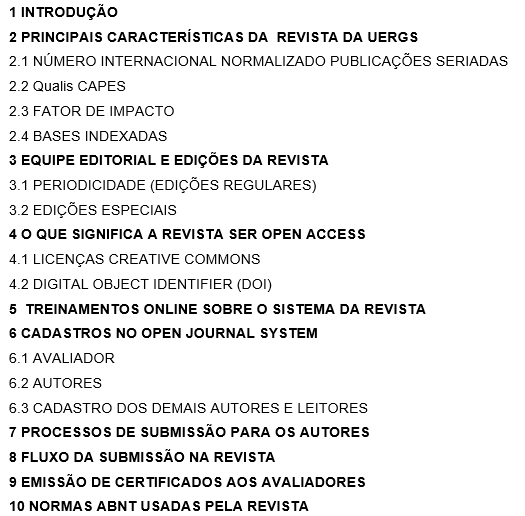 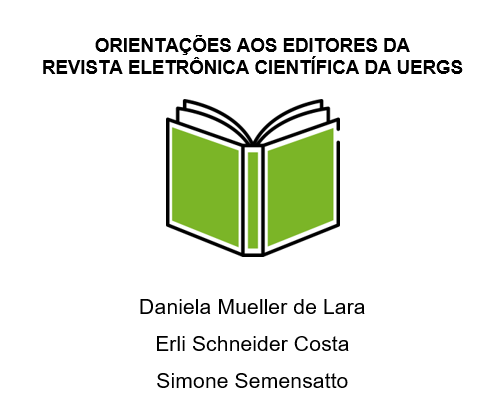 Movimento Open Science  - disponibilizar na internet de forma livre,  
que possa ser lido, baixado, distribuído, copiado (citado). 
Aumenta a transparência e o compartilhamento de dados 
e o impacto de artigos e dados. 

TENDÊNCIAS da gestão periódicos:

            Cada vez mais aberta
Com mais transparência

Mais conectada
E mais celeridade
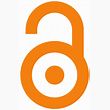 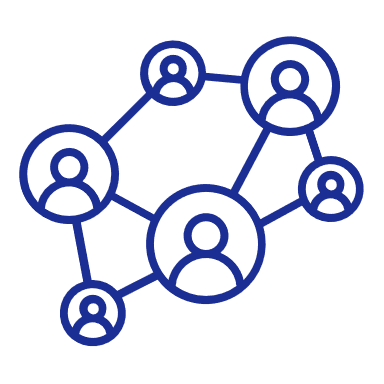 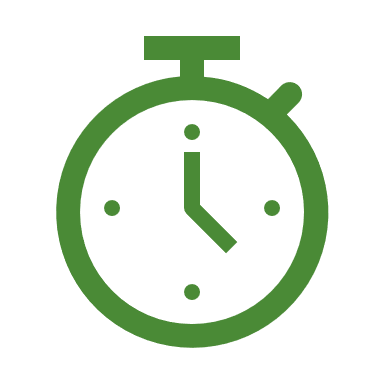 1) REVISTAS DE ACESSO ABERTO - CREATIVE COMMONS...

2) DADOS DE PESQUISA ABERTOS
 
3) INDEXAÇÃO... 

4) DOI e PUBLICAÇÃO CONTÍNUA

5) AVALIAÇÃO PELOS PARES ABERTA

6)  REPOSITÓRIO DE PREPRINTS

7) ORCID iD – OJS

8) OUTROS FORMATOS DE PUBLICAÇÃO
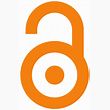 Aberta
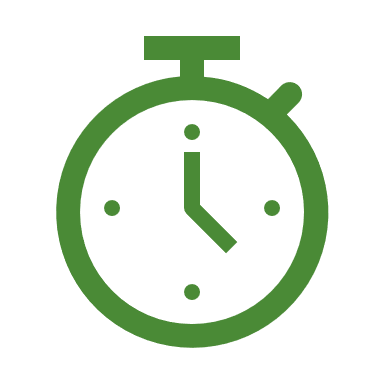 Celeridade
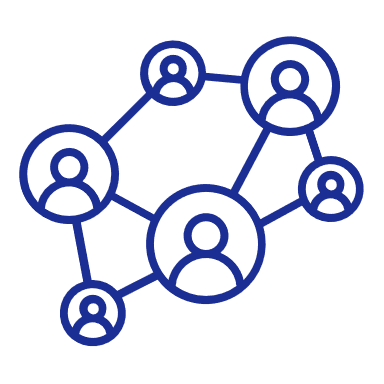 Conectada
REVISTAS DE ACESSO ABERTO - CREATIVE COMMONS... 
BIBLIOTECAS/ REPOSITÓRIOS
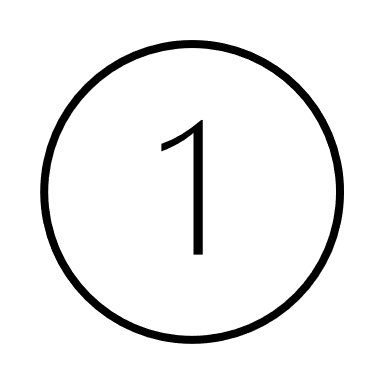 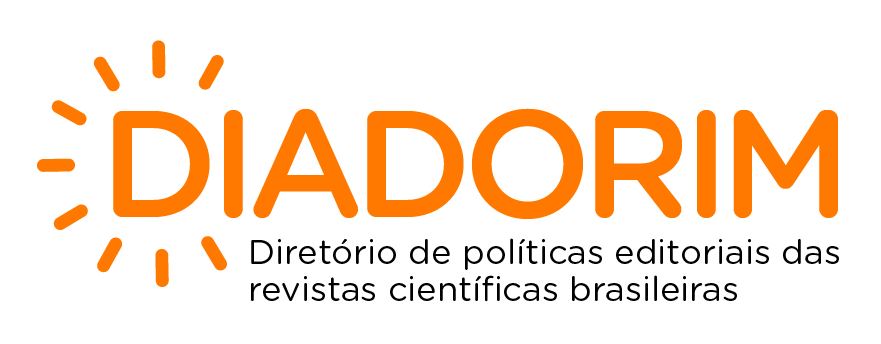 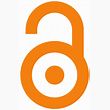 https://diadorim.ibict.br/
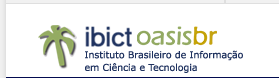 http://oasisbr.ibict.br/vufind/
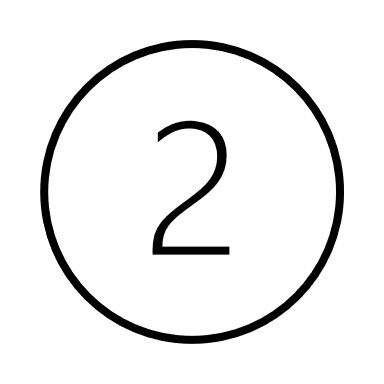 Open Data (DADOS DE PESQUISA)
Promover o reuso...
 
W3C Consórcio World Wide Web recomenda formatos para acesso aberto


Gestão Editorial de Periódicos Científicos

Orientações para salvar em CSV (pág. 67-69)

pág. 71 – registro e catalogação dos dados em repositórios.
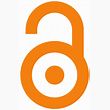 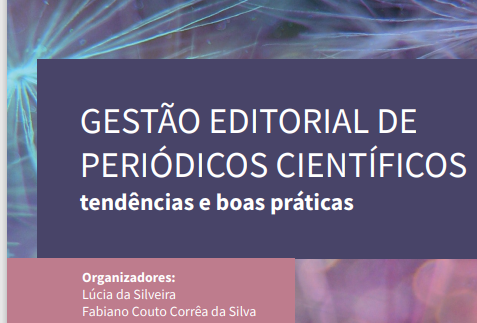 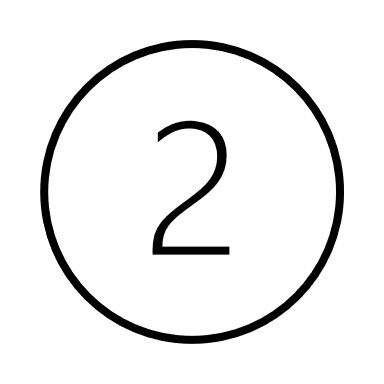 Open Data 
(DADOS DE PESQUISA)
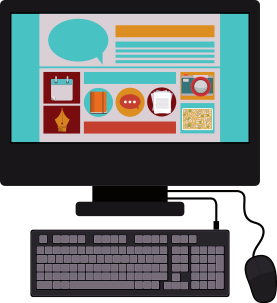 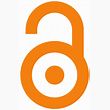 REPOSITÓRIO DE DADOS 

PERIÓDICOS DE DADOS

ARTIGOS DE DADOS

DADOS ABERTOS COMO MATERIAL COMPLEMENTAR AO ARTIGO
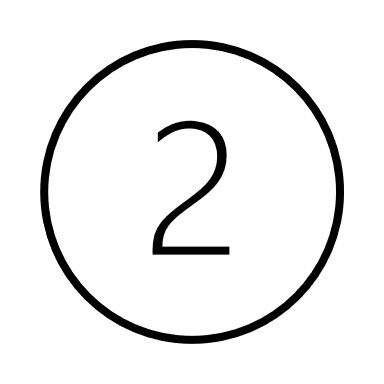 REPOSITÓRIO DE DADOS

      DADOS.GOV – gestão pública

USP DIGITAL – pesquisa
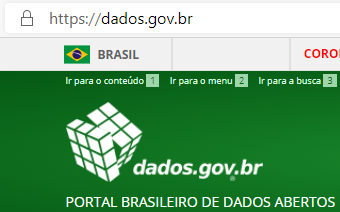 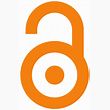 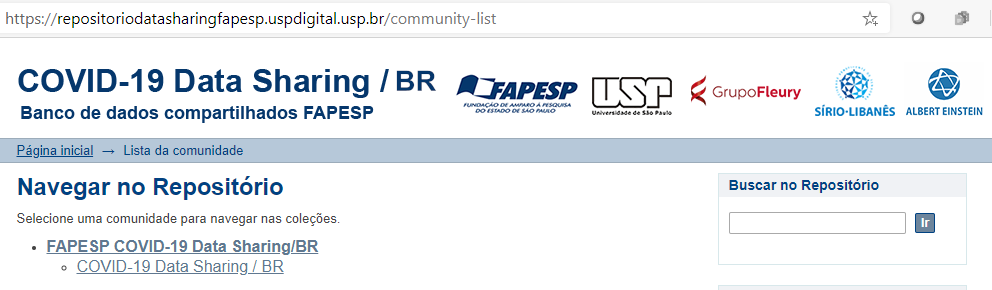 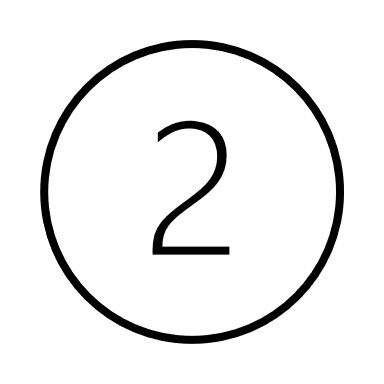 REPOSITÓRIOS (DE DADOS, INSTITUCIONAIS, TEMÁTICOS)

SciELO Data (para periódicos da Rede SciELO)

 e previsão para o Lattes Data 
(pesquisas financiadas)

Pesquisador individualmente:
FIGSHARE e ZENODO 

Dataverse, Datahub, DANS, Mendeley Data, Google Data Search, Dryad... 


OBS: o acesso pode ser gratuito considerando um limite de espaço usado.
(Figshare, até 5GB) existe opção para contas institucionais, pagas.
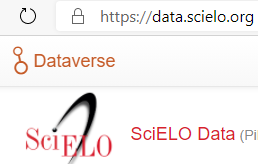 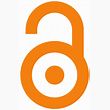 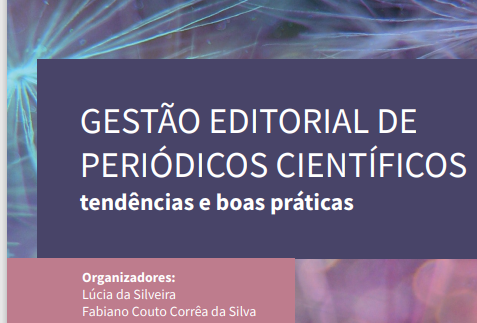 PERIÓDICOS DE DADOS 
          
Publica somente artigo de dados de pesquisa
Mega Journals

    Geoscience Data Journal (Figshare, Zenodo, PANGAEA...)
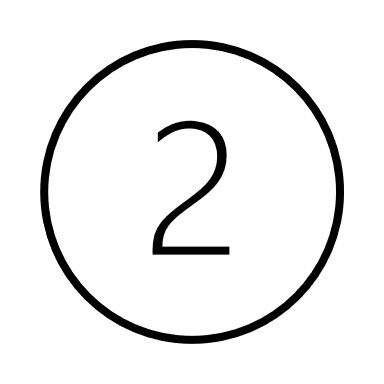 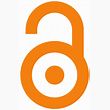 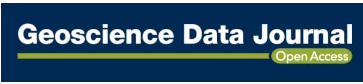 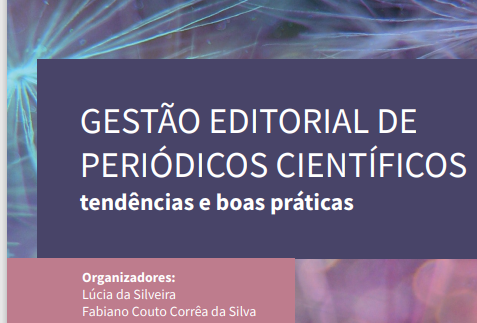 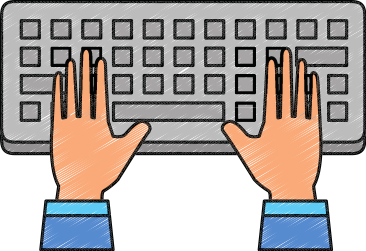 ARTIGOS DE DADOS
          - Tipo de submissão
descreve dados e circunstâncias de sua coleta. 
(Materiais e métodos)

Endereço para acesso aos dados (registro de DOI) 
Como os dados devem ser citados (referenciados)
Licença adotada para acesso aos dados (CC-BY)
Exemplo revistas  
   Revista Arxius de Miscel·lània Zoològica
 – Museu de Ciências Naturais de Barcelona (Zenodo...)

    RevUergs (Edição de dezembro 2020) (Figshare, RI Institucional..)
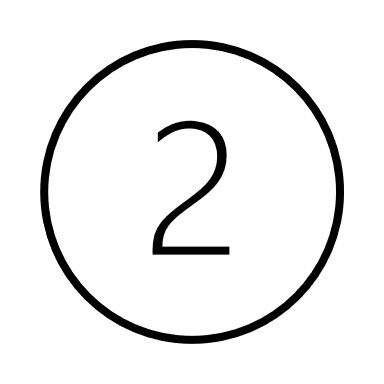 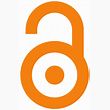 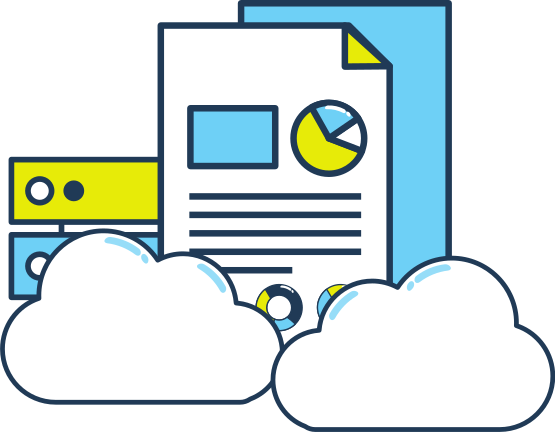 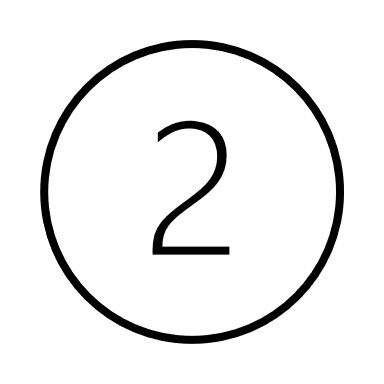 DADOS ABERTOS COMO  MATERIAL

SUPLEMENTAR/ COMPLEMENTAR DO ARTIGO

- abertura dos dados após o aceite do artigo e mediante autorização dos autores.

Revista de Administração Contemporânea RAC (Mendeley Data...)


Informações sobre o repositório Figshare (Biblioteca USP).
 
Dicas para cadastro (Youtube Simone Semensatto).
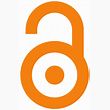 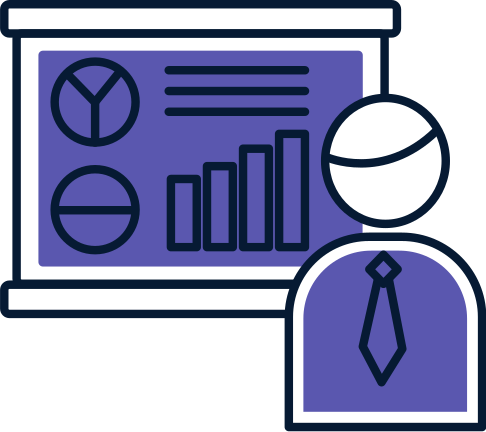 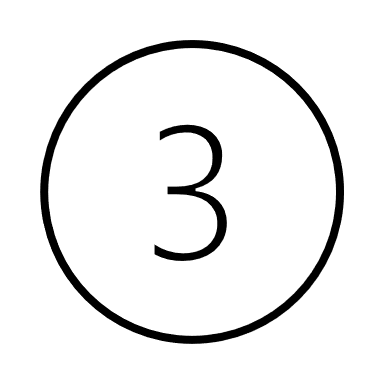 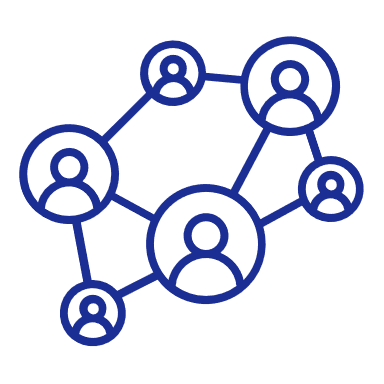 WoS – Scopus – Redalyc
Data Citation Index
Adequação da equipe editorial (Citações base); 
Registro dos avaliadores em Publons (WoS); 
ORCID autor principal... Ou todos autores (metadados)
Configurar OJS3 para importar os dados; 
Informar CC nos artigos (PDF/A ; HTML, XML/JATS...)
Publicação contínua
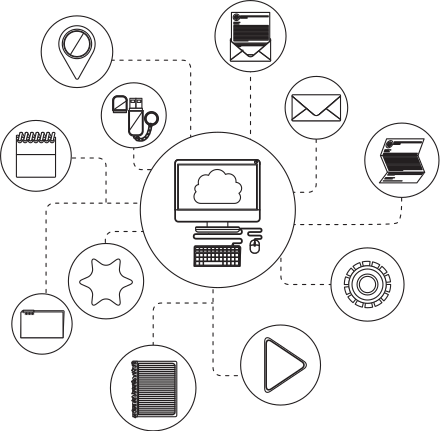 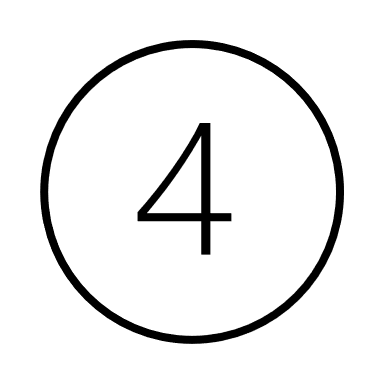 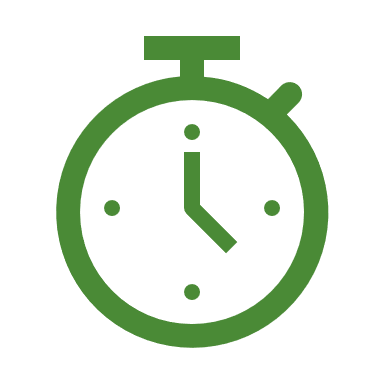 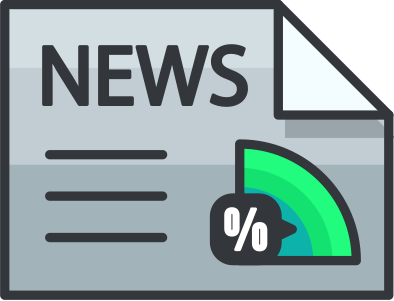 AHEAD OF PRINT OU ONLINE FIRST OU PUBLICAÇÃO AVANÇADA 

Adiantam a publicação da edição com versão provisória. 
Após todos prontos inserem paginação sequencial, volume e número da edição. OBS: Algumas bases não indexam artigos na versão provisória. 

PUBLICAÇÃO CONTÍNUA 
Publica a versão final do artigo assim que ele esteja pronto. 
Sem paginação sequencial. Todos artigos começam página 1. 
Usa o ID artigo para compor o registro de DOI.

A SciELO fez um guia explicando no que consiste a Publicação Contínua
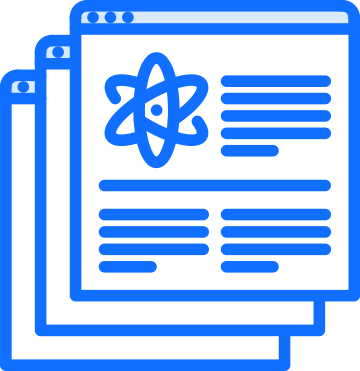 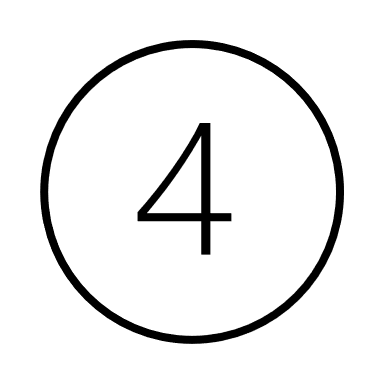 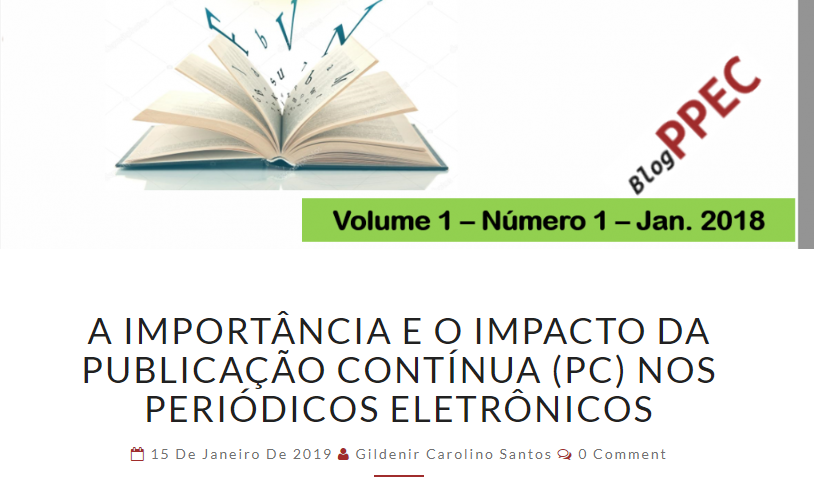 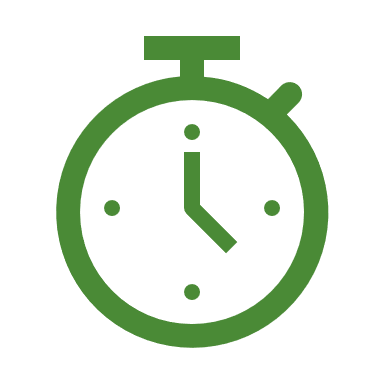 Manual de Publicação Contínua PPEC UNICAMP – explica como criar o identificador eletrônico (e-location)  e o endereço para o DOI
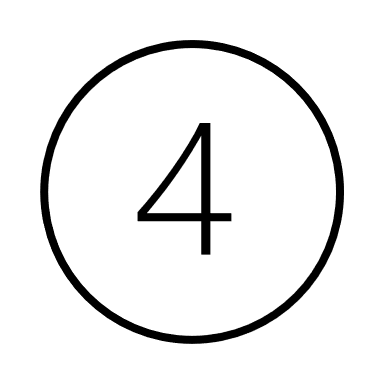 Portal Periódicos da UNICAMP
“Sete dos trinta periódicos que passaram  adotar a PC, estão satisfeitos com essa mudança”.
Brazilian Journal of Orals Science
PARC: Pesquisa em Arquitetura e Construção
RDBCI: Revista Digital de Biblioteconomia e Ciência da Informação
Revista Internacional de Educação Superior
Revista HISTEDBR On-line
Zetetiké: Revista de Educação Matemática
Segurança Alimentar e Nutricional
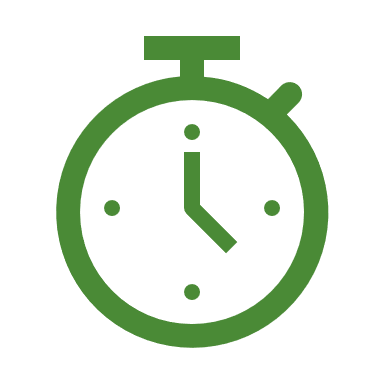 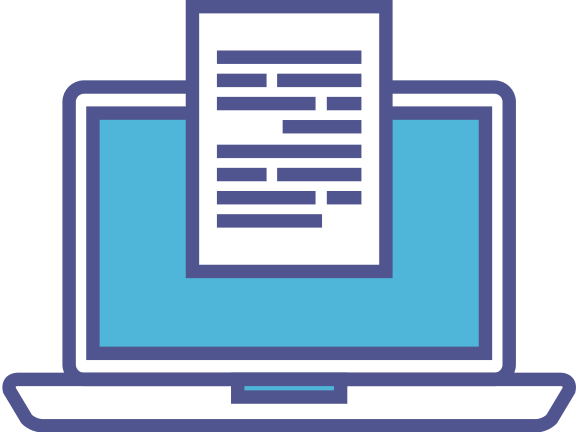 Segurança Alimentar e Nutricional  da UNICAMP
JVAT da UNESP
Revista Educação da UFSM





  Indica SOMENTE o volume e ANO. 
  Todos artigos começam com página 1. 
  DOI considera ID* ou outro controle.
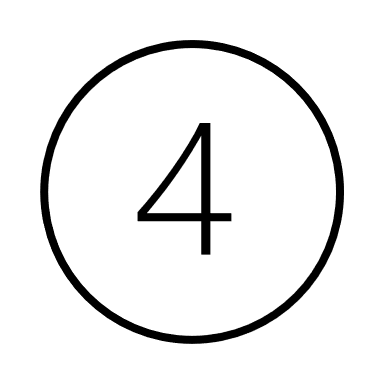 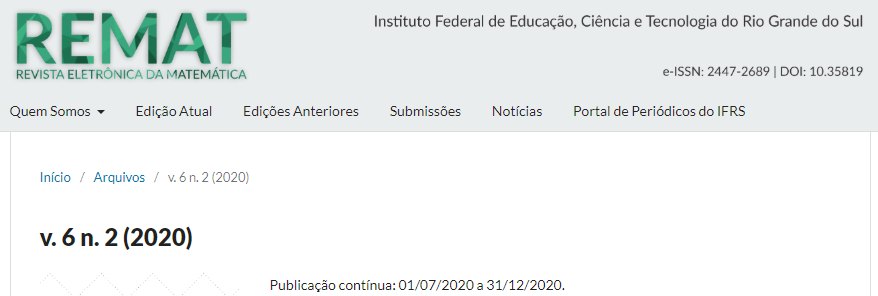 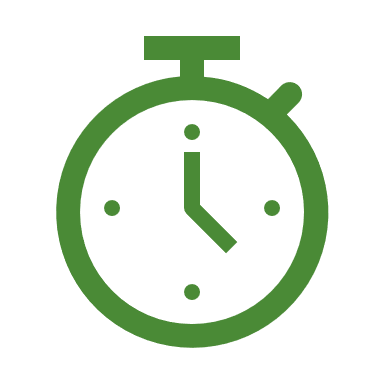 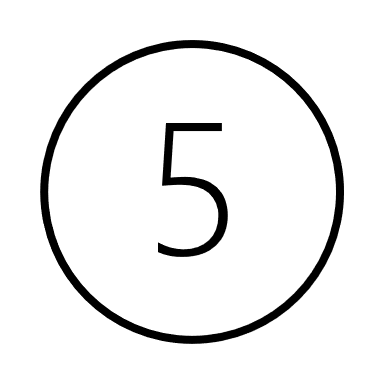 AVALIAÇÃO PELOS PARES ABERTA
                                Revista da UNESP:
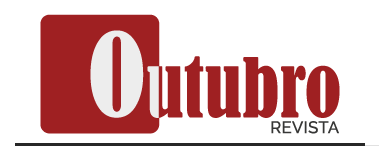 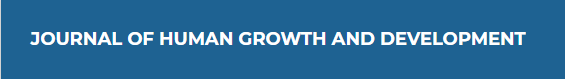 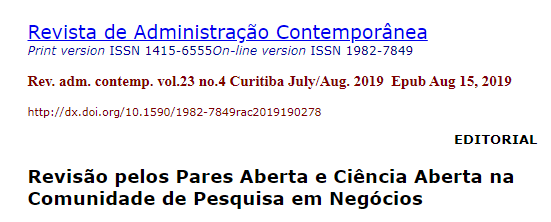 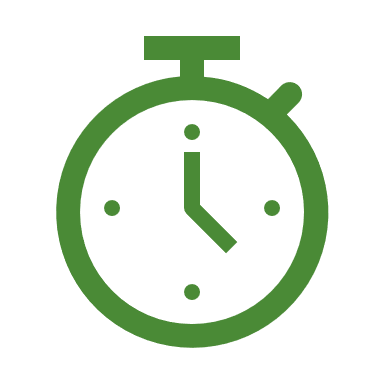 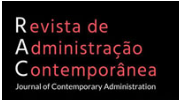 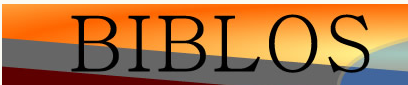 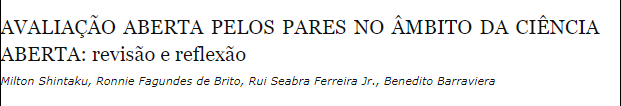 Diversas formas
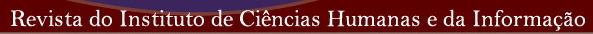 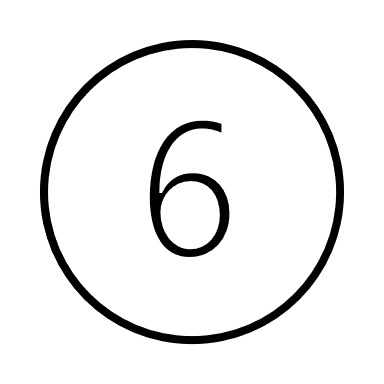 REPOSITÓRIO PRÉPRINTS IBICT
Webinar EmeRI: ciência aberta para receber as revistas… de braços abertos
 Youtube ABEC Brasil e no site Ibict
Antes avaliação por pares
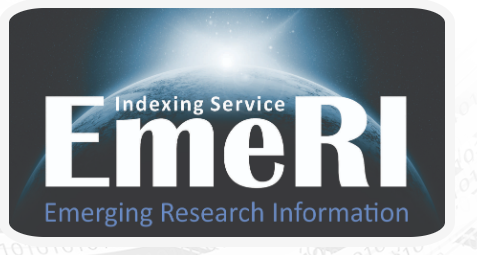 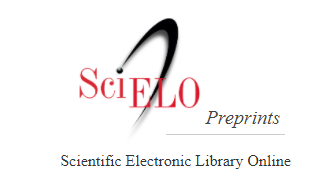 https://preprints.ibict.br/sobrePreprint.jsp
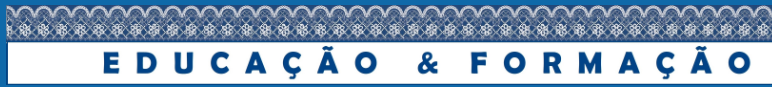 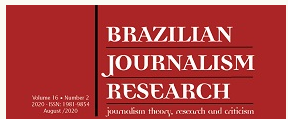 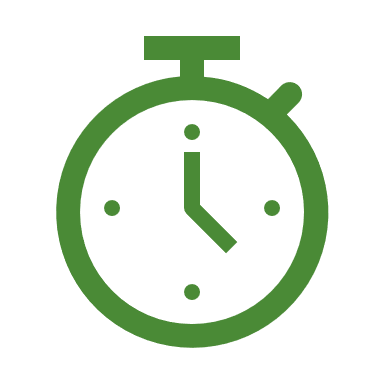 REVISTA DA UNIVERSIDADE ESTADUAL DO CEARÁ
Universidade de Brasília (UnB)
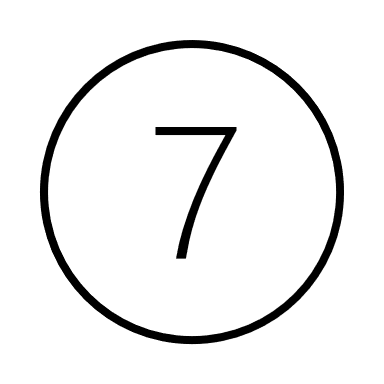 ORCID – OJS

Editor no ORCID  = Ferramentas de desenvolvedores
Inserir endereço acesso a revista
Você deverá verificar os dados em client_id (ID) e client-secret. (*Segredo/senha)

Editor no OJS:
Configurações – Plugins – API Pública – inserir ID e segredo*

Configurações – e-mails – configurar e-mail de requisição de autorização para validação automática do ORCID para autor e coautores

OBS: Versão 3.1.2.0 dificuldades para esta configuração!
TI  pretende atualizar da versão para 3.1.2.4
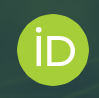 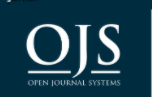 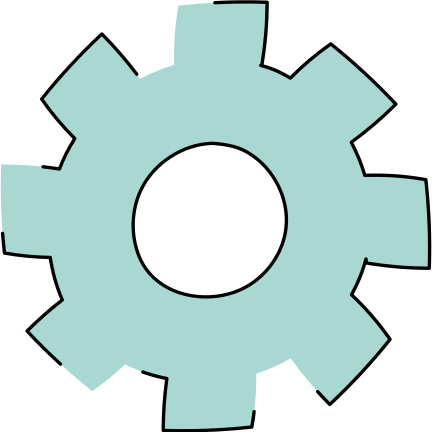 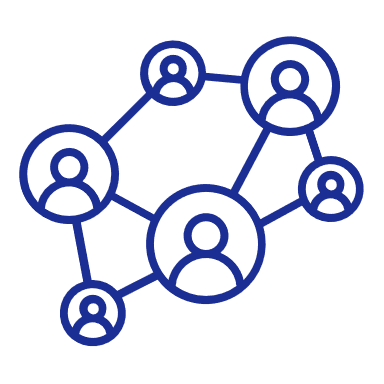 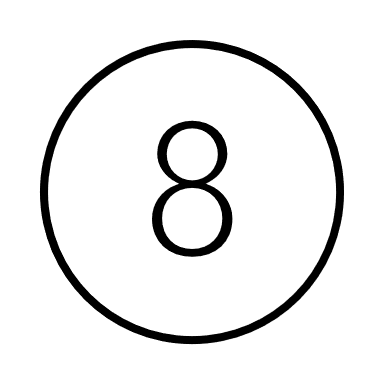 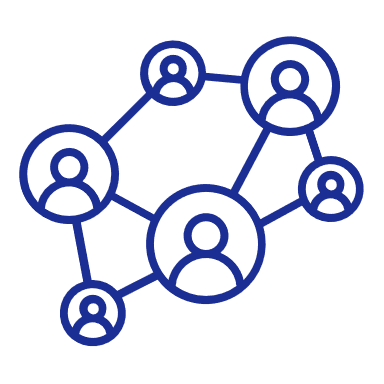 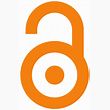 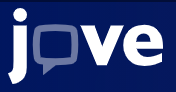 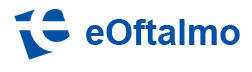 JoVE Journal
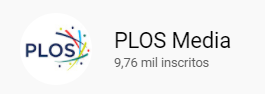 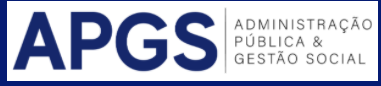 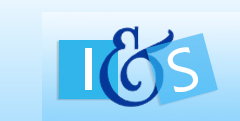 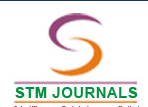 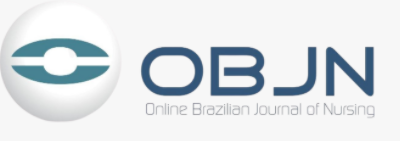 Informação & Sociedade
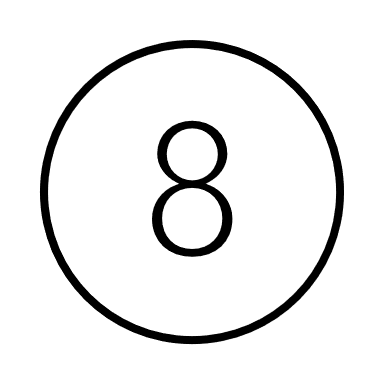 Transparência processo de avaliação pelos pares 
Online Brazilian Journal of Nursing
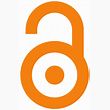 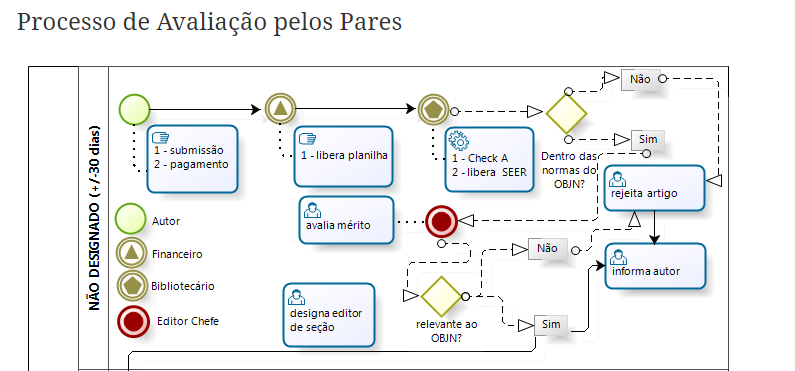 15/10/2020

http://revista.uergs.edu.br/index.php/revuergs/login

Muito obrigada!!
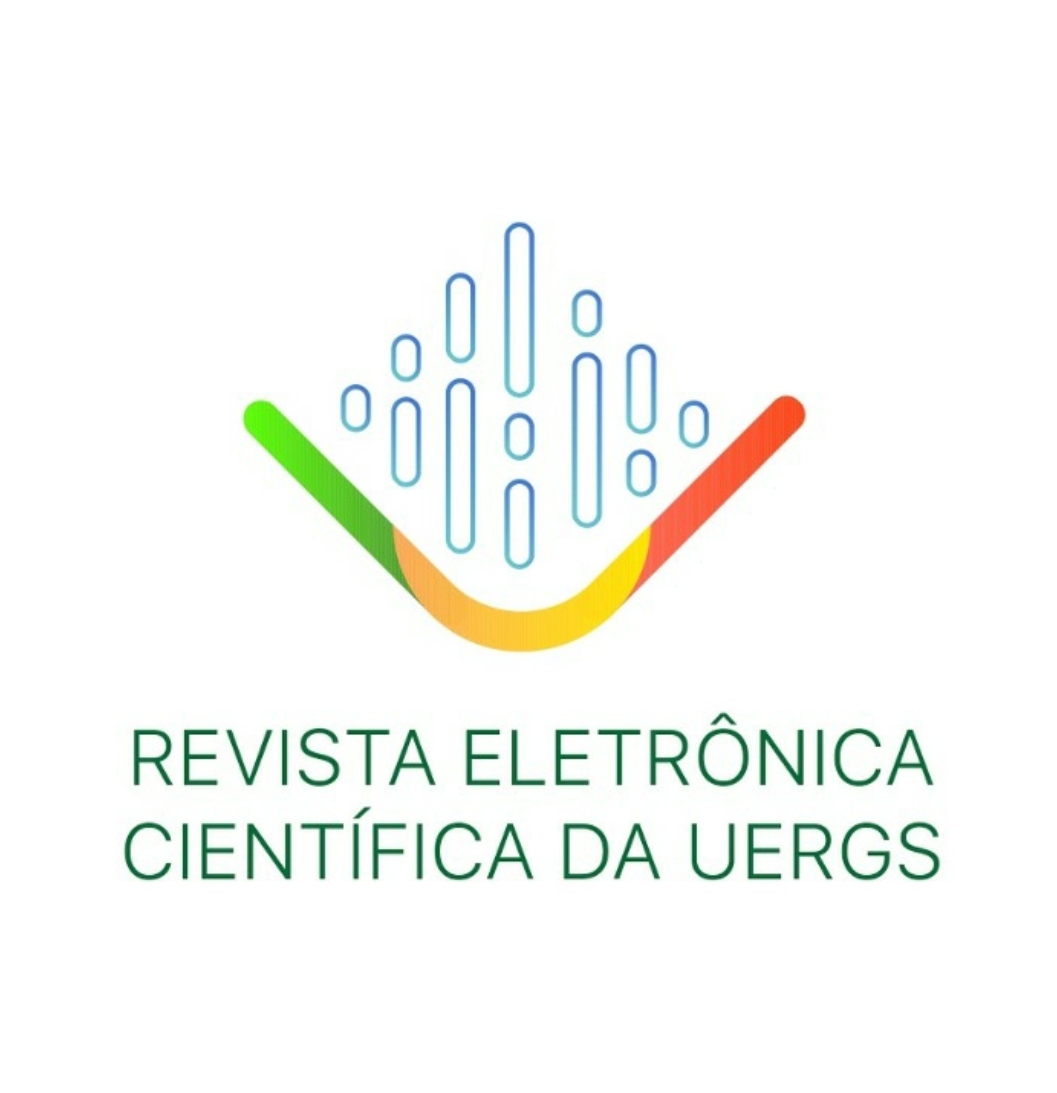 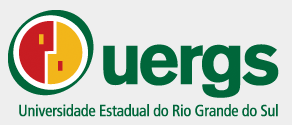